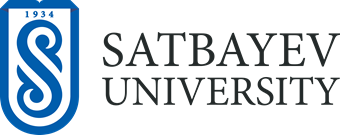 Дисциплина WEB - ГИС

          Лекция №8.  ArcGIS online.





Составитель: Орынбасарова Э.О.,PhD,
e.orynbassarova@satbayev.university
ArcGIS представляет собой полную систему, которая позволяет собирать, организовывать, управлять, анализировать, обмениваться и распределять географическую информацию. Является мировым лидером среди платформ для построения и использования геоинформационных систем (ГИС). Платформа ArcGIS позволяет публиковать географическую информацию для доступа и использования любыми пользователями. Система доступна в любой точке.
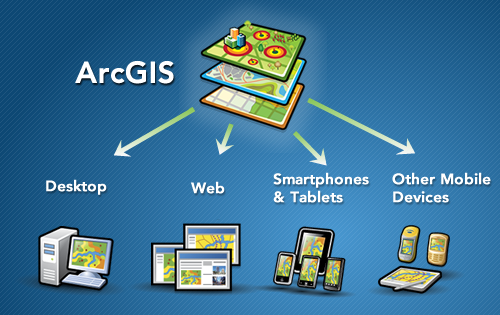 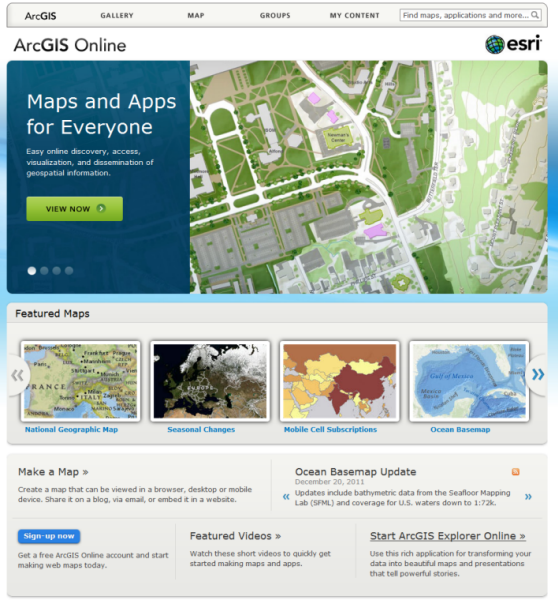 ArcGIS Online предоставляет место для размещения в сети ваших карт с соответствующей графической информации, а также обмена ею с пользователями. Это система управления географической информацией, позволяющая вам обмениваться вашим содержанием, а также размещать его в ГИС приложениях и на веб-сайтах конечных пользователей. Ваши пользователи подключаются к данным картам и приложениям для использования размещенного содержания, которым вы управляете в облаке ArcGIS Online, а также в локальных системах.
Что позволяет ArcGIS?
Создавать, обмениваться и использовать интеллектуальные карты
Компиляция географической информации
Создавать и управлять базами географических данных
Решение задач при помощи пространственного анализа
Создание приложений на основании карт
Связь и обмен информацией с использованием силы географии и визуализации
Обычно люди используют ArcGIS потому, что она помогает им:
Решать проблемы
Принимать лучшие решения
Выполнять успешное планирование
Лучше использовать ресурсы
Предвидеть и управлять изменениями
Управлять и более эффективно использовать операции
Продвигать сотрудничество между командами, дисциплинами и институтами
Улучшать понимание и знания
Более эффективно обмениваться информацией
Получать образование и мотивировать других
Карты, подготовленные при помощи ArcGIS, отображают информацию и используют ее в работе для поддержки запросов, анализа, планирования и управления. Это ключевой момент в ArcGIS: карты являются и конечным продуктом работы ГИС, и инструментом такой работы. Карты ArcGIS представляют собой интерактивное окно, при помощи которого люди могут визуализировать, изучать, анализировать и обновлять географическую информацию.
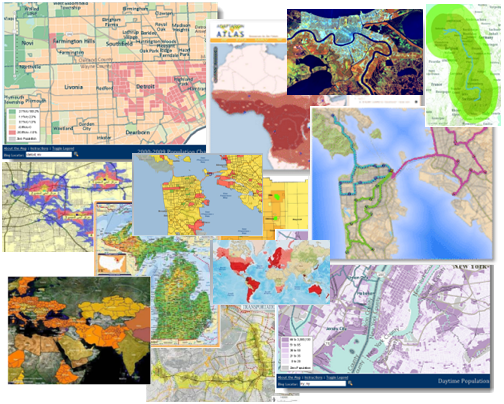 ArcGIS позволяет вам синтезировать данные из нескольких источников в один связанный географический вид. К таким источникам данных относится информация из географических баз данных, табличных данных из систем управления базами данных (СУБД) и других систем предприятия, файлов, электронных таблиц, фотографий и видео с географическими метками, KML, CAD данных, данных реального времени с датчиков, аэрокосмических и спутниковых изображений и т. д. Фактически любая запись с географической ссылкой, например, с названием улицы, города, идентификатора земельного участка, GPS координатами и т. д., может быть размещена на карте и к ней может быть получен доступ.
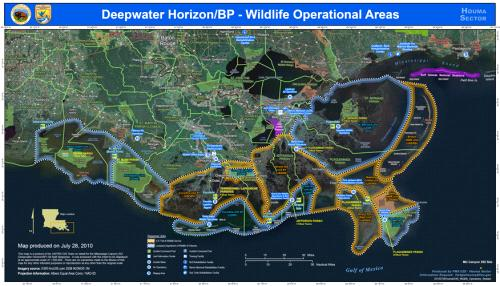 Приложения конечных пользователей и веб-сайты на основе ArcGIS Online
Информационные продукты ArcGIS Online могут использоваться для множества типов приложений — интернет, мобильных, приложений Windows и т. д. ArcGIS Online также позволяет пользователям, не являющимся специалистами в ГИС, создать собственные карты и продукты геоданных путем смешивания существующих слоев, добавления новых слоев из электронных таблиц или простым рисованием на самой карте.
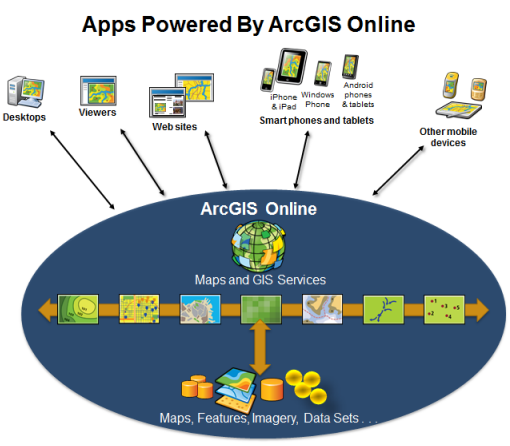 Кто использует ArcGIS Online?
Платформа ArcGIS Online позволяет сделать вашу географическую информацию доступной всем пользователям, например:
пользователям, не являющимся специалистами в данной области, через использование самостоятельных картографических сервисов;

веб-разработчикам, комбинирующим географическое содержание и инструменты для создания веб-страниц и приложений, использующих эти данные;

людям, не имеющим программного обеспечения ГИС или не прошедшим обучение;

специалистам в области географической информации для распространения детализированных данных, моделей анализа, специальной совместной подготовки, рабочих процессов и подготовки в более широком сообществе;

архитекторам и разработчикам системы, которым необходима интеграция картирования и географическая функциональность в их решениях.
Для использования ArcGIS Online имеется 3 уровня доступа
Анонимный доступ (Anonymous access) — любое лицо может подключиться к ArcGIS.com с целью поиска, просмотра и взаимодействия с интеллектуальными, интерактивными картами, опубликованными или распространяемыми другими пользователями. Однако для создания и обмена картами вам необходима учетная запись ArcGIS Online (а значит, переход на следующий уровень).
Частная / индивидуальная (Personal/Individual) учетная запись ArcGIS Online — подписавшись на учетную запись ArcGIS Online вы можете начать загрузку ваших личных данных, создание и обмен собственных веб-карт и смешанных сервисов (mashup), участвовать в группах пользователей и сообществах, а также начать внедрение и использование существующих сервисов географической информации, распространяемых другими пользователями.
ArcGIS Online для организаций — после получения подписки организации ArcGIS Online предоставит вам главную учетную запись для вашей организации, позволяющую использовать всю мощь ГИС-содержания для обмена сделанной вами работы в рамках всей организации.